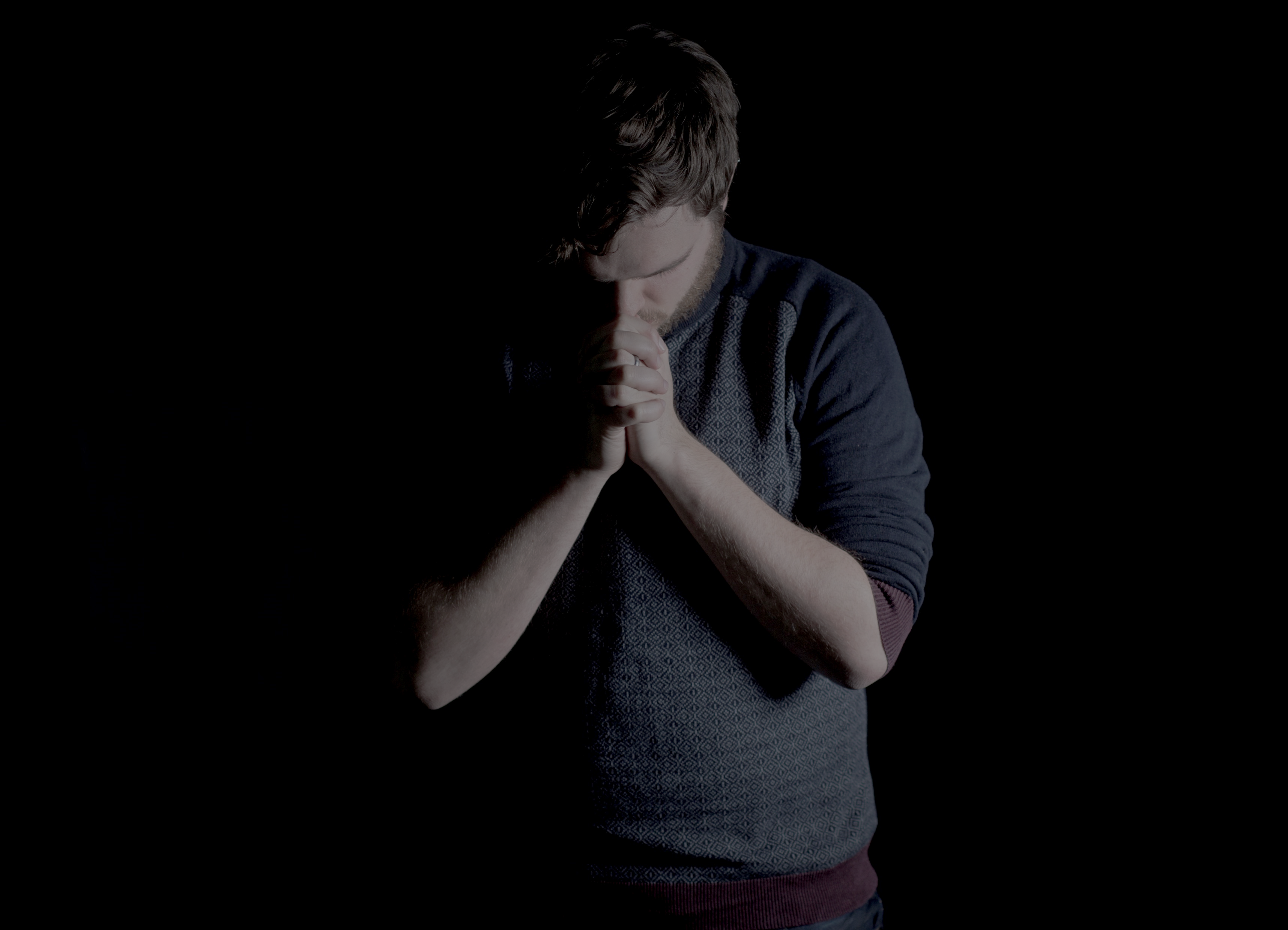 Vigília de Oração
“ORAI SEM CESSAR.” I TESSALONISENSES 5:17
22.05 às 21h00
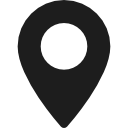 RUA NOME DA RUA, 000 – IGREJA BATISTA NOME DA IGREJA